Tactical Transit:
Pop-up Bus Lanes and Do-it-Yourself Transit Improvements
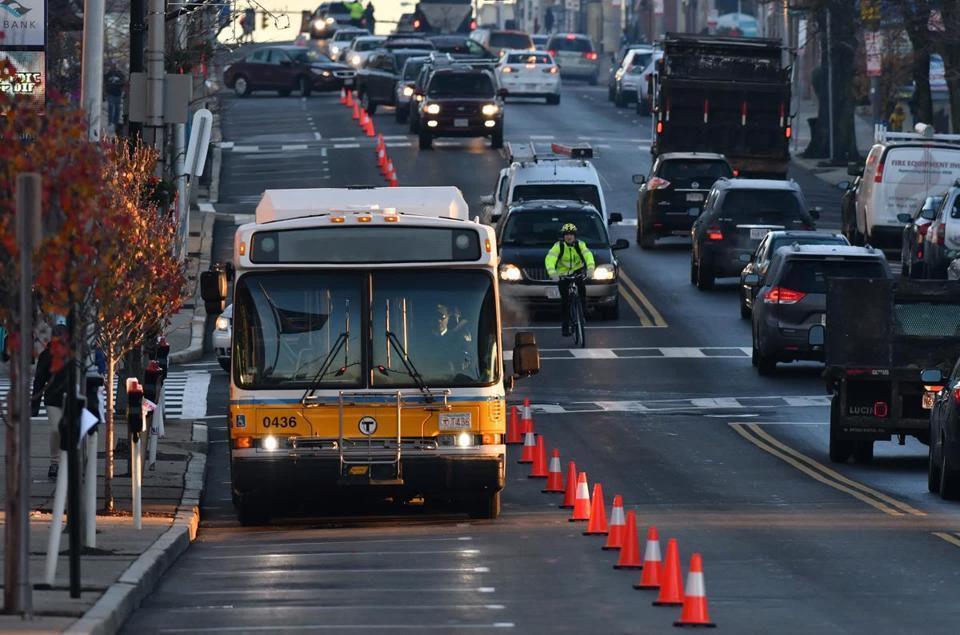 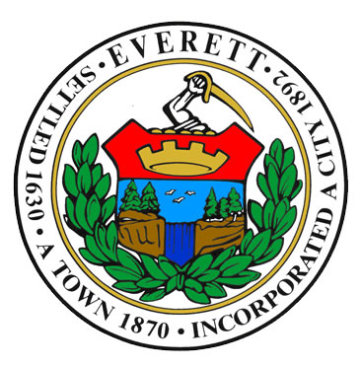 Photo: Boston Globe
City of Everett Snapshot
Population: 45,000-50,000 (approx.)
Land Area: 3.4 Sq. Miles
Transit:
7 Bus Routes
15,000 Daily Boardings & Alightings
No Rapid Transit
No “Key” Bus Routes
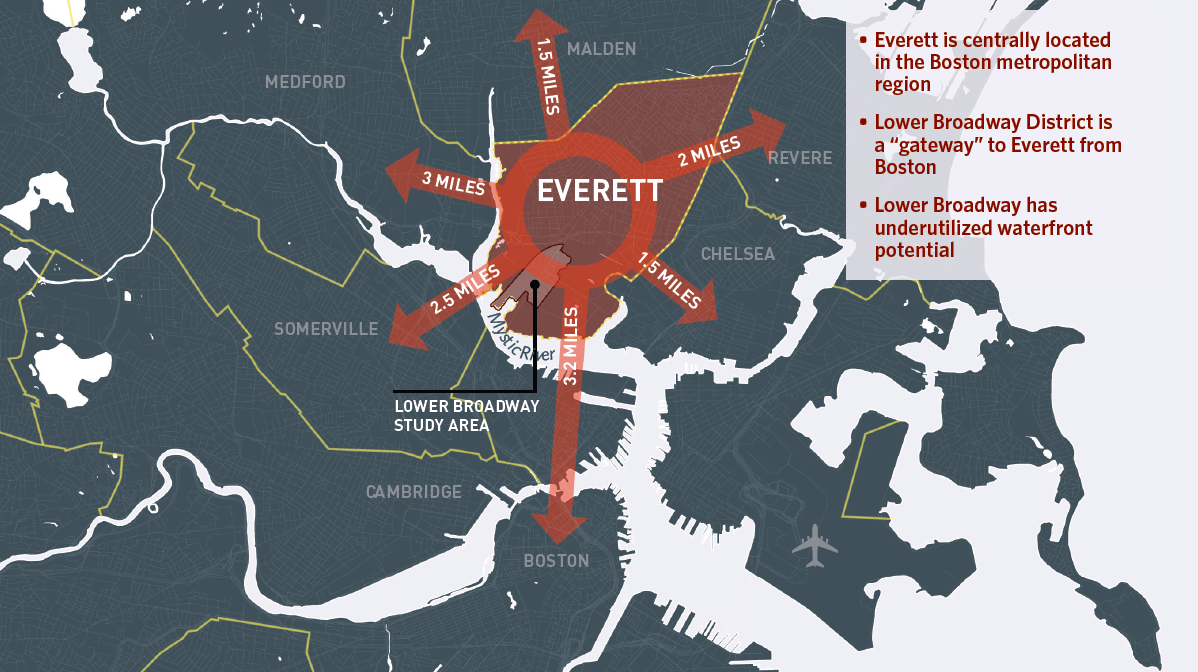 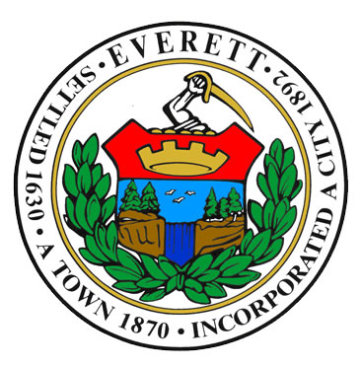 From study to action
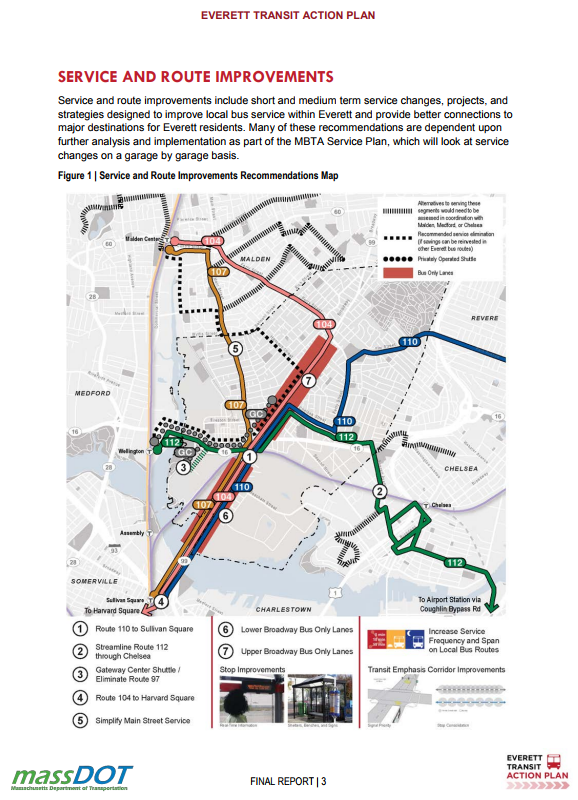 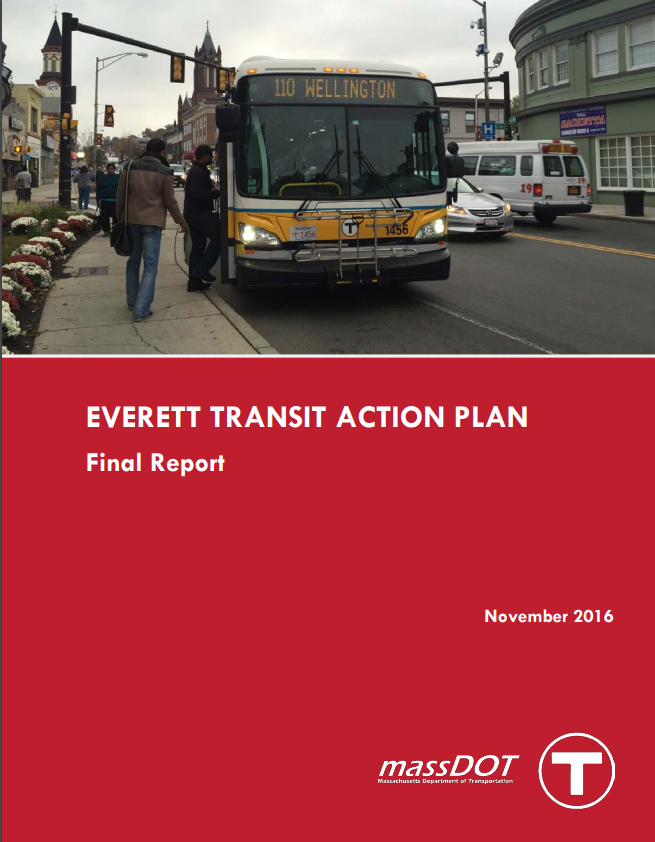 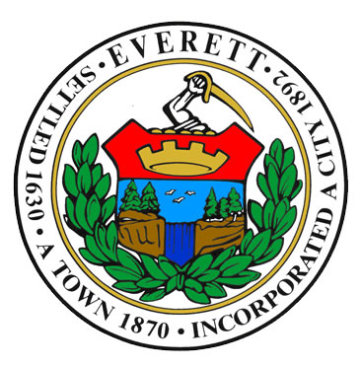 Coordination and Logistics
MBTA/MASSDOT
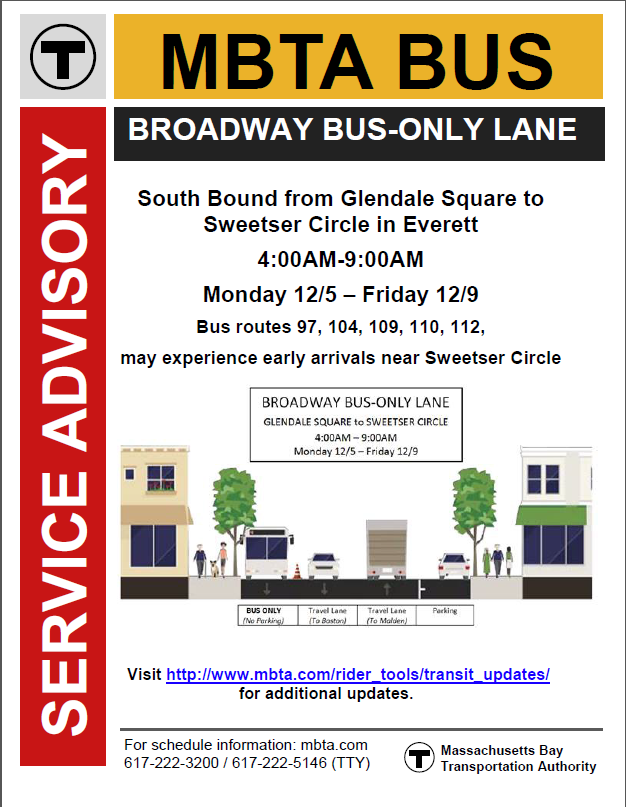 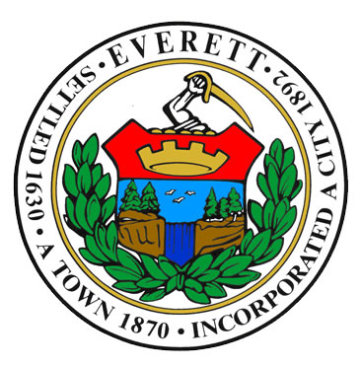 Coordination and Logistics
Everett DPW and Parking Enforcement
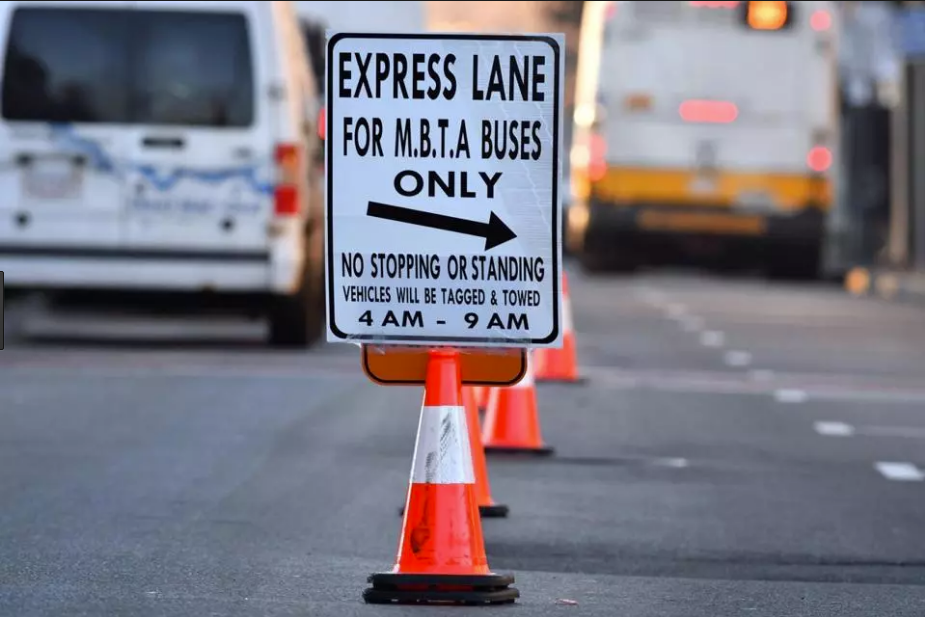 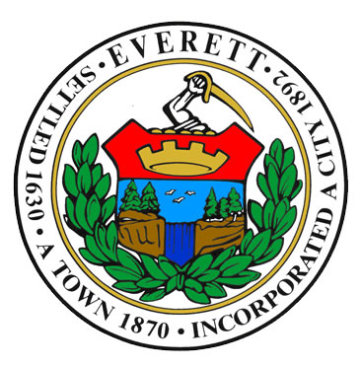 Photo: Boston Globe
Coordination and Logistics
PRESS AND PUBLIC RELATIONS
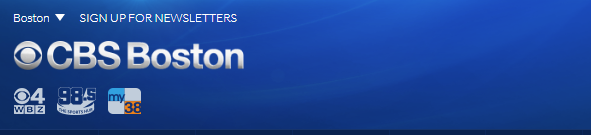 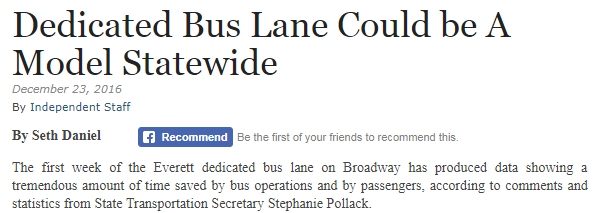 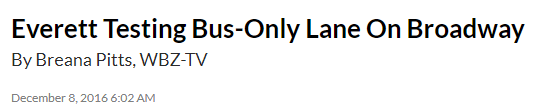 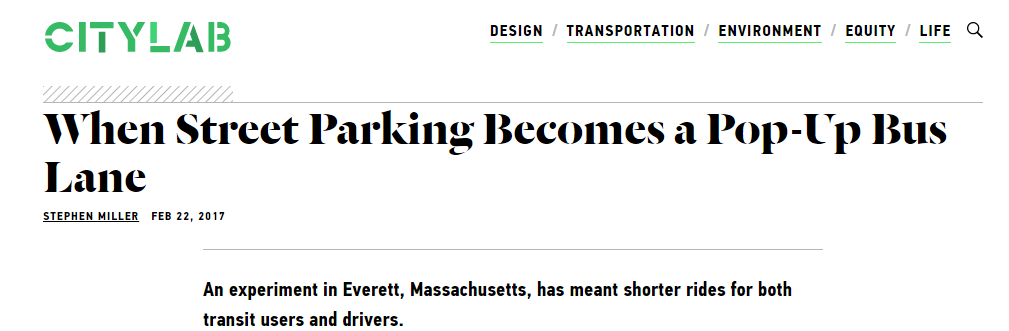 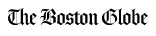 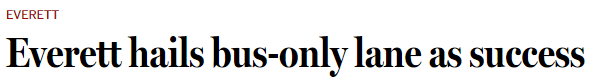 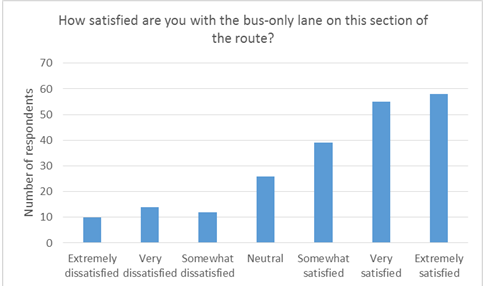 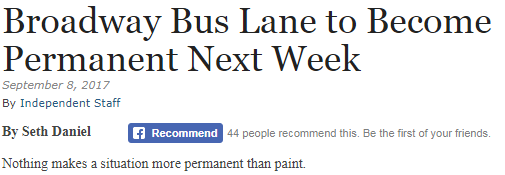 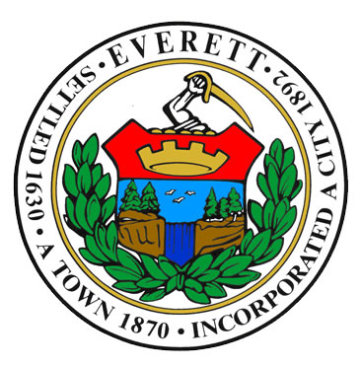 From Pilot to permanent
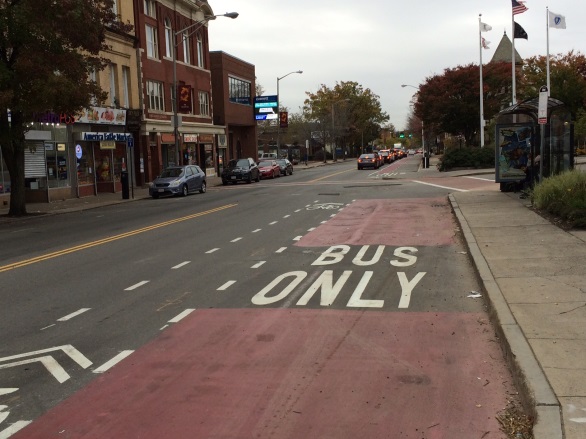 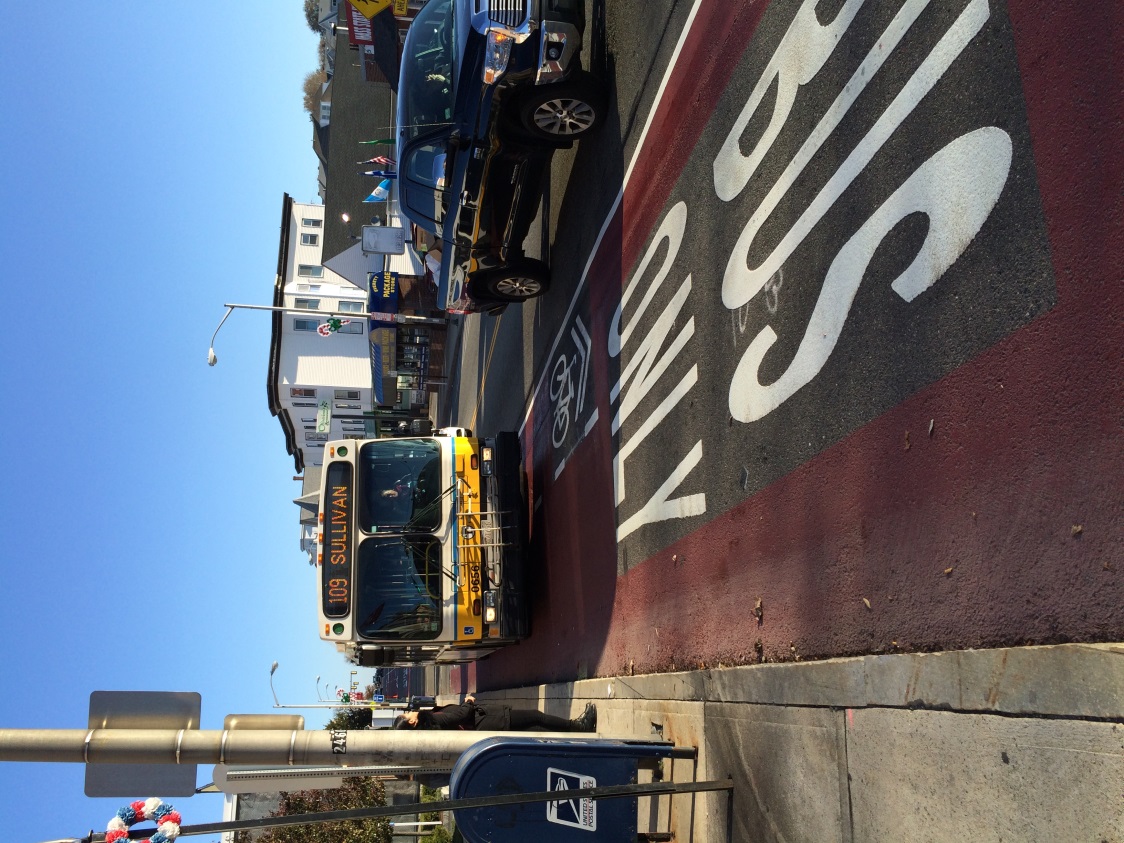 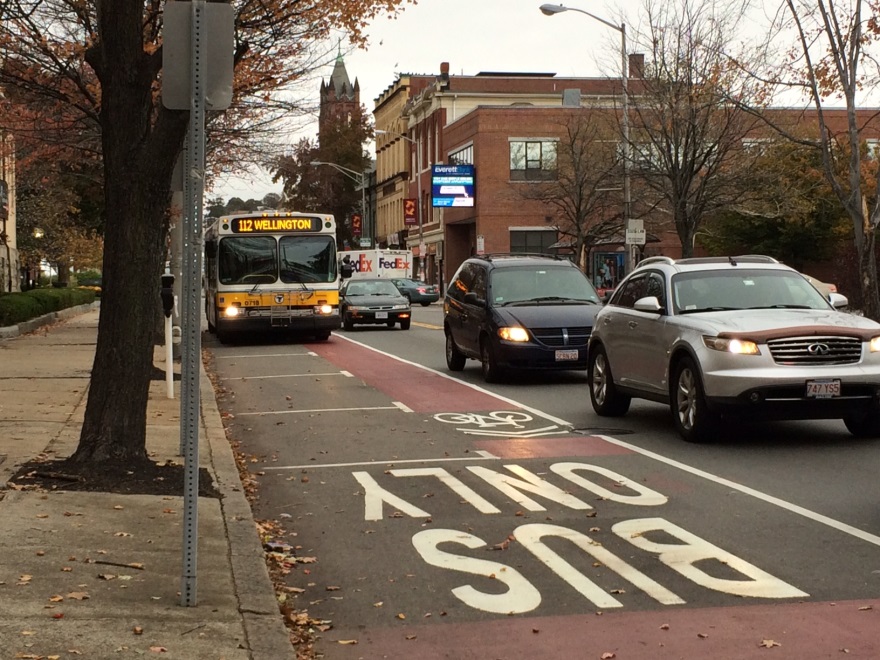 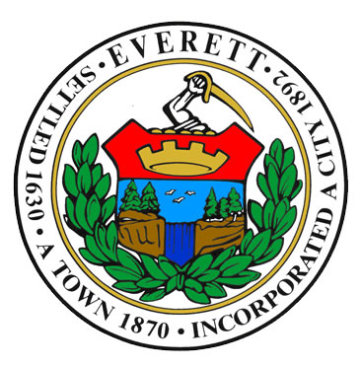 Takeaways
Pilot as a Public Process
Utilizing Existing Practices
Don’t Expect Perfection
Perception is as Important as Reality
Fringe Benefits to Other Modes
Enforcement
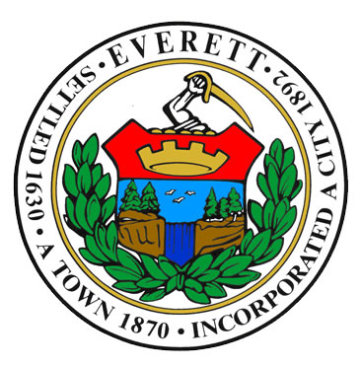 What next?
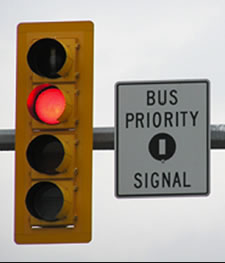 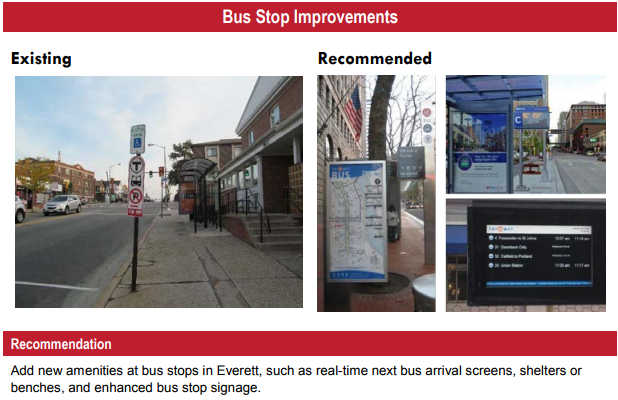 Signal Priority
Stop Improvements
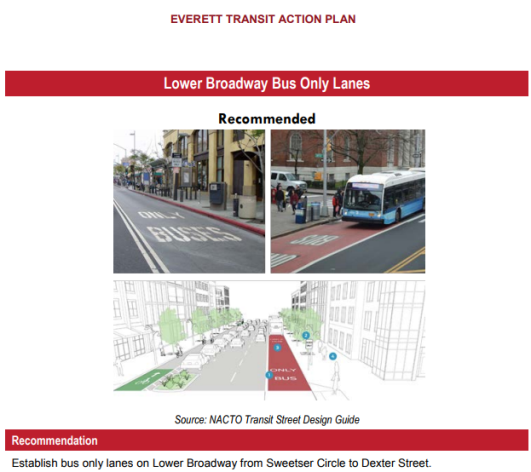 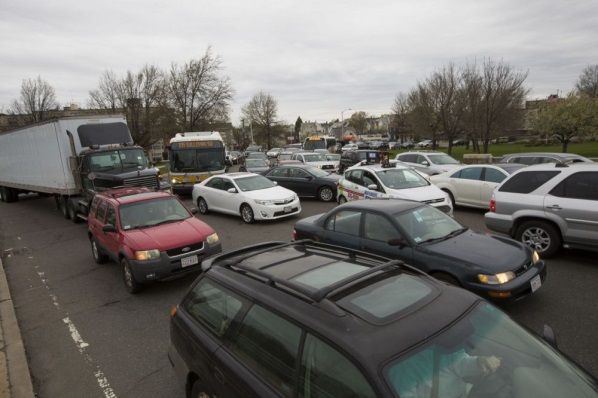 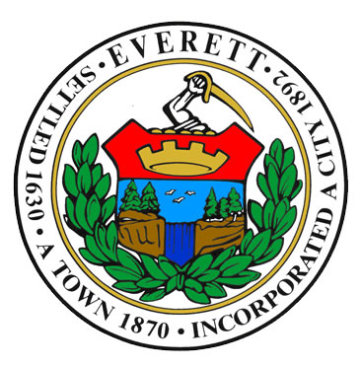 Cooperation with State Partners
Expansion to Lower Broadway